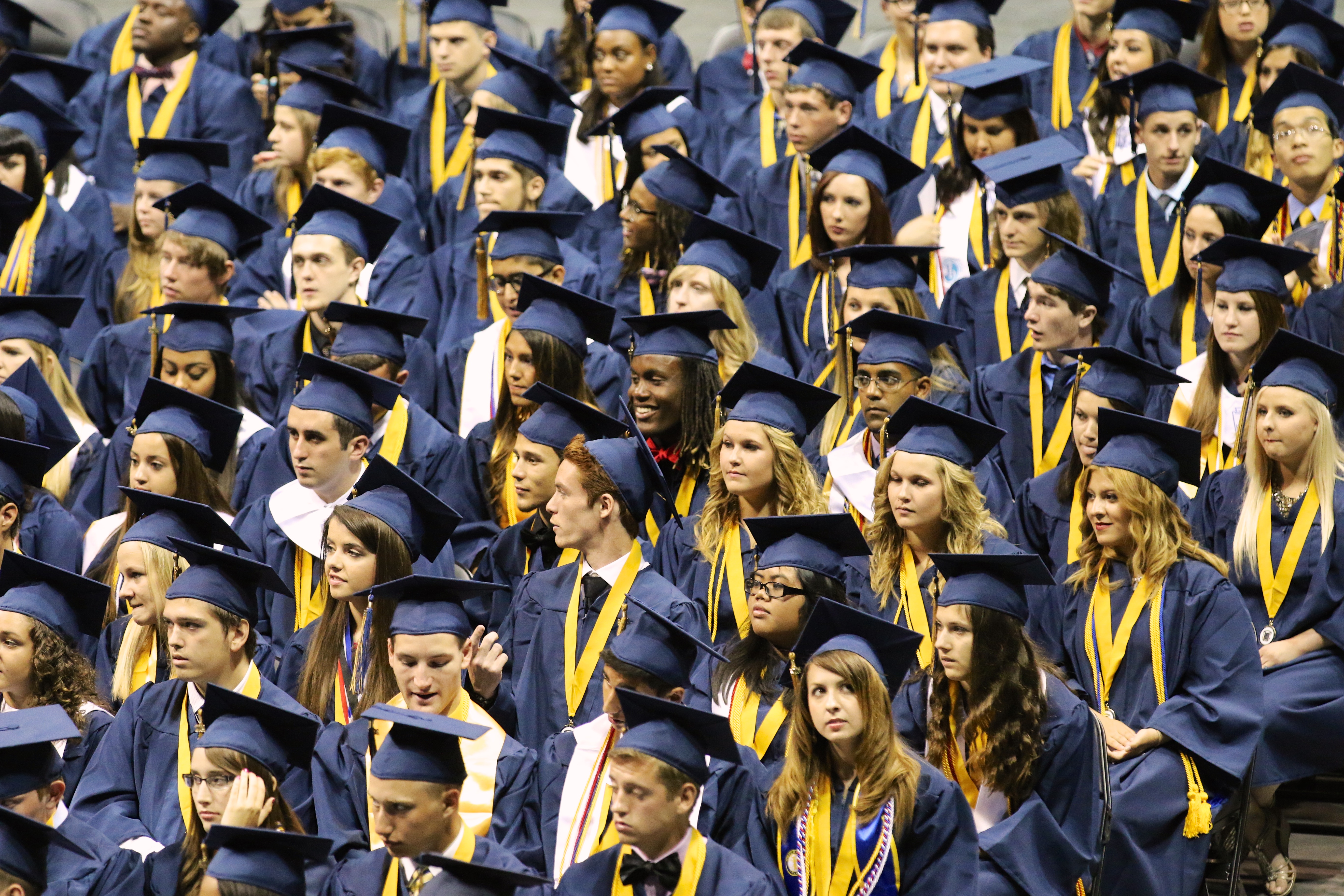 Class of 20229th Grade Course Selection
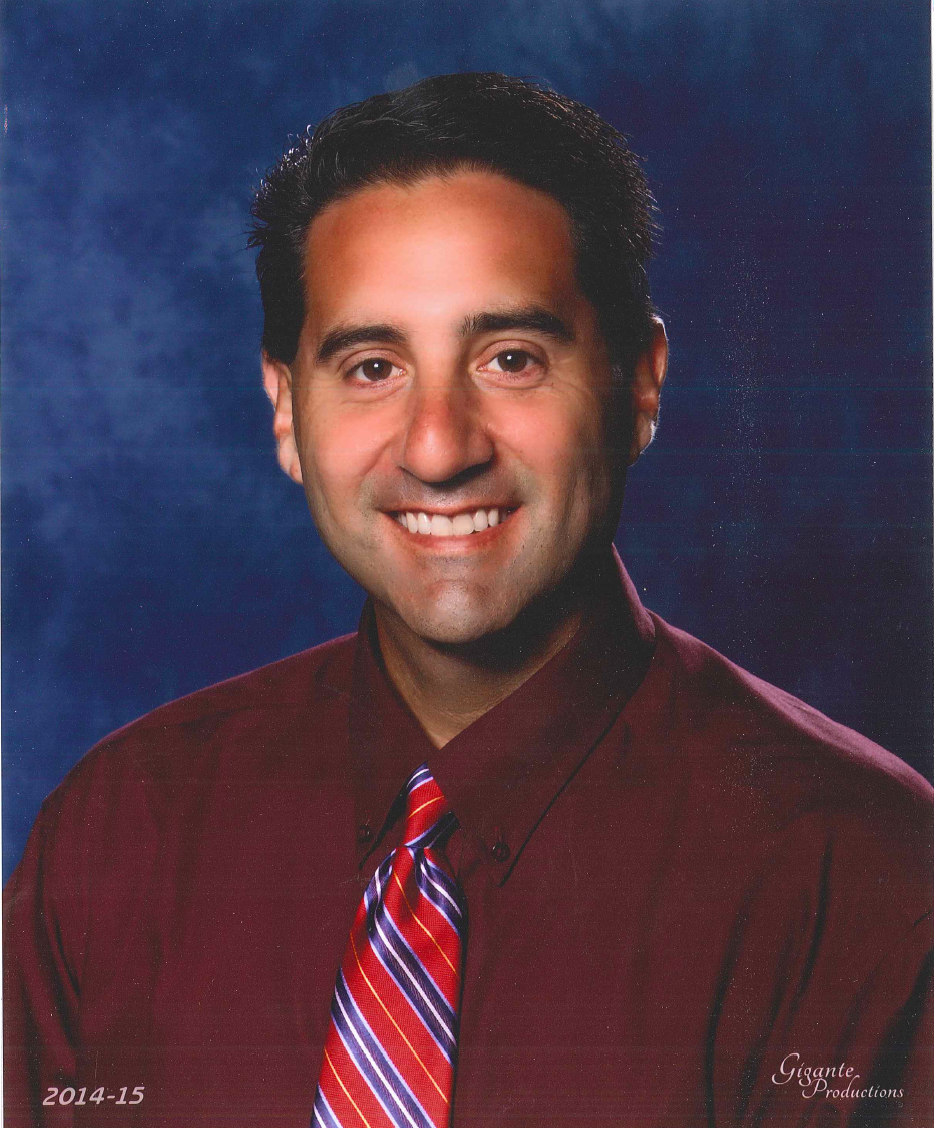 Administration
Mr. Mellin- Principal
Mr. Rich Batchelor- Assistant Principal

School Support
Ms. Wilson-School Counselor
Ms. Campbell- Graduation Coach
Ms. Colon- Career Specialist
Today’s Purpose
Know:
Course Requirements, Elective Requirements, and Academy and Elective Opportunities
Understand:
Gain a foundational understanding of credit and GPA requirements
Do 
Understand and predict 3 Core Classes
Choose 2 required elective courses
Choose 1 choice elective class
[Speaker Notes: Give examples]
English Pathways 4 Credits course
Math Pathways 4 Required
[Speaker Notes: In Geo and making a C or lower recommending you take the class over again for grade replacement
1. You will be placed in Alg 1 Honors based on their scores so that you can be in a more rigorous course track]
Science Pathways 3 Required
Social Studies Pathways 3 Required
[Speaker Notes: AP Human Geo- must be a level 3,4 or 5 on the FSA Reading. There is a summer Reading Requirement and 1 hr of H.W. a night

Emotional/Controvery
Level 1 or 2 No Social Studies
Level 3  in advanced]
Required Electives
[Speaker Notes: Students will automatically be placed in a HOPE class their 9th grade year unless they have completed the course completely prior to the beginning of the 2018/19 school year. If you have not finished you will be taking HOPE on campus.]
Choose Physical Education Requirement
During School Day
Online
HOPE- currently meets online requirement.
Personal Fitness (Online) and 
Team Sports
Recreation
Basketball
Personal Fitness and additional Pasco eSchool PE course (Outdoor Education or Fitness Lifestyle Design) prior to 2018/19 school year



*All students must complete HOPE/or equivalent prior to the 2018/19 school year if selecting this option
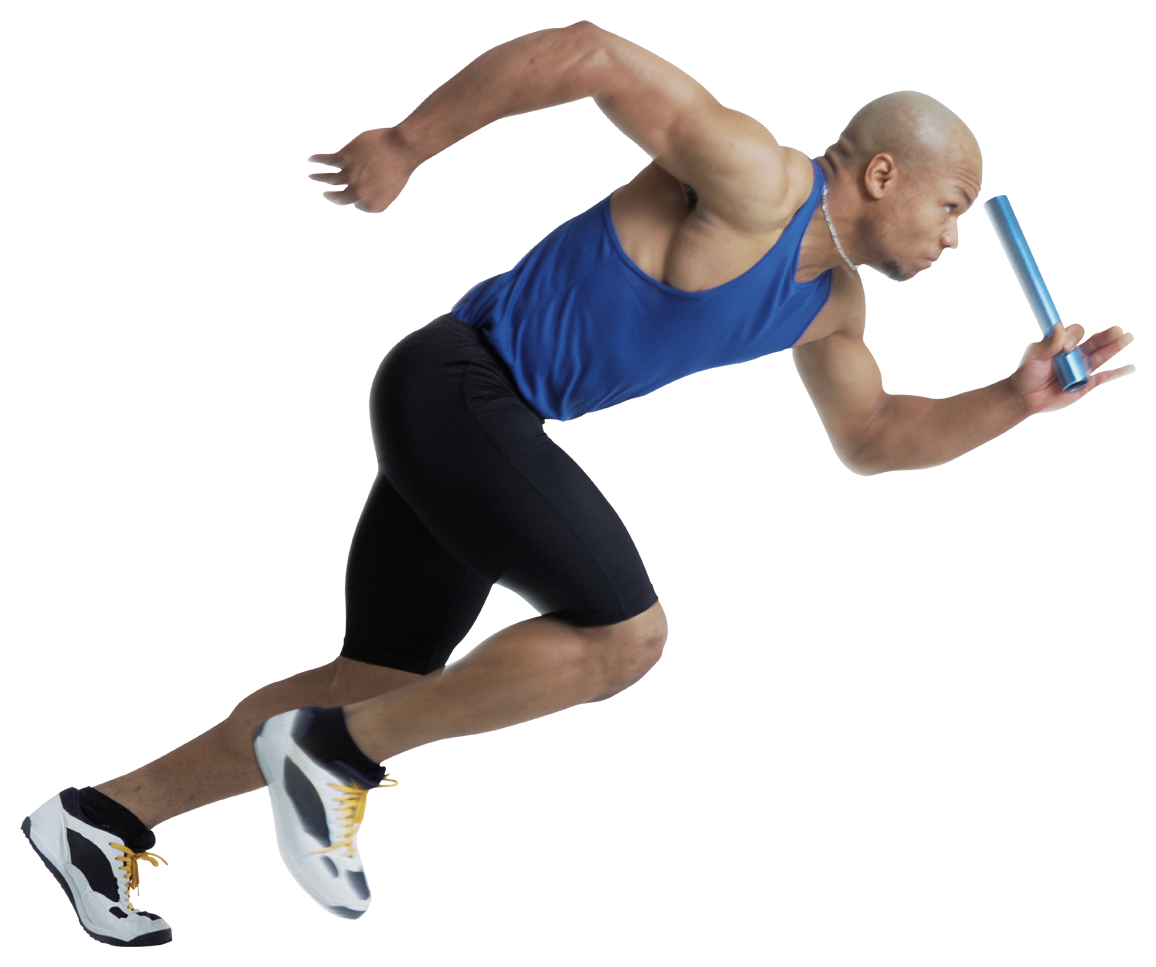 Courses that meet fine art requirement
Fine Art
Fine Art Equivalent
Art 2D
Band
Chorus
Acting 1
Digital Information Technology (meets online requirement)
Journalism 1
[Speaker Notes: We will go into detail about each elective]
Art
Band After school time component
[Speaker Notes: Intense after school commitment and it is a percentage of grade.]
Chorus
Acting
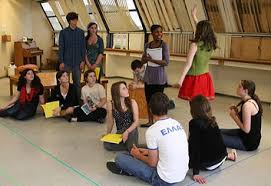 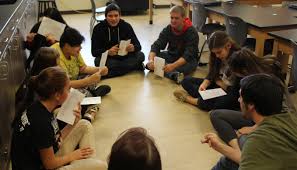 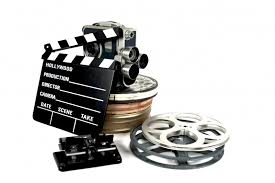 Journalism
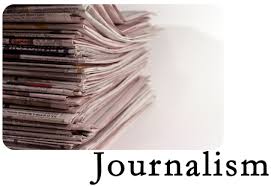 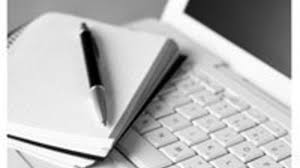 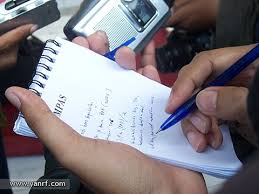 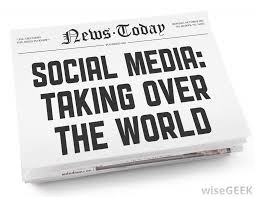 [Speaker Notes: NEW PICTURE Writing Articles, Newspaper, Yearbook]
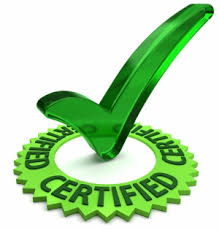 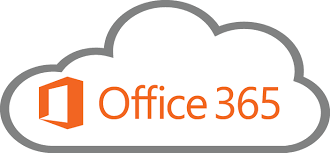 digital information Technology
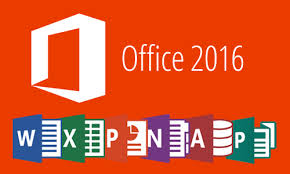 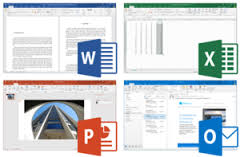 A path to your success
in school and work
Fine Arts Credit
Online Credit
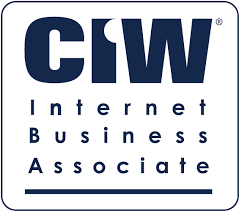 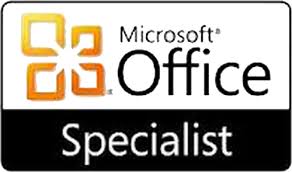 Course Selection Checking Point
Students should have selected each of the following
1 English class
1 Mathematics class
1 Science class
1 Fine Art 
1 HOPE
_________________________
Total 5 classes
Students have one choice elective
Academic Electives
[Speaker Notes: *Meets Social Studies course requirement
**]
Academy
Applications are now open!www. http://lolhs.pasco.k12.fl.us
Culinary
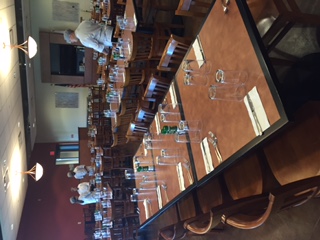 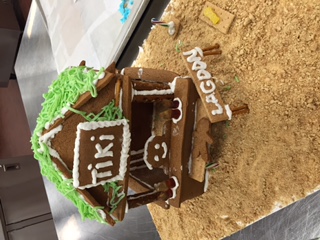 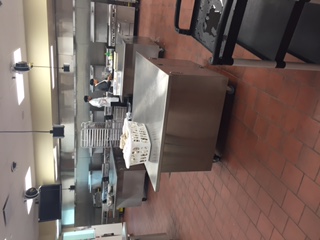 Agriculture
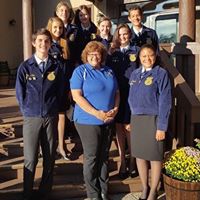 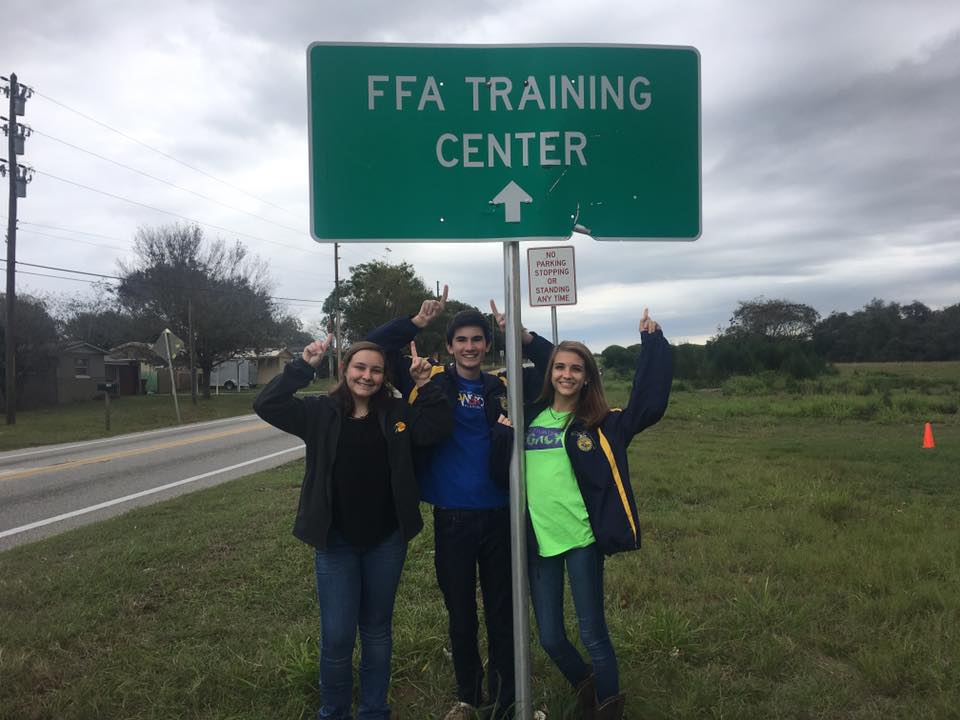 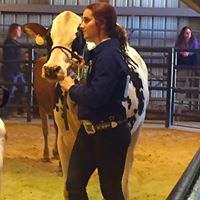 Early Childhood
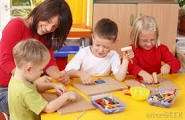 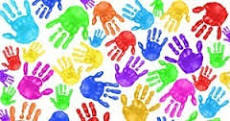 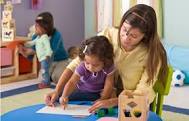 Program
Digital Information Technology
Foundational Course for technical courses 
Canvas
Office 365 and use of district email and cloud space
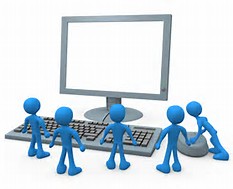 Technical Design 1
A three course program leading to industry certification
CAD, or computer-aided design and drafting (CADD), is the use of computer technology for design and design documentation. CAD software replaces manual drafting with an automated process.
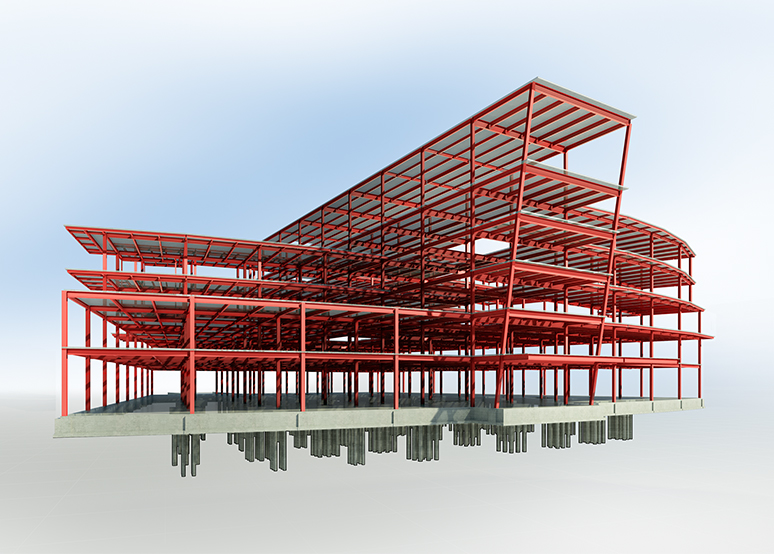 TECHNICAL DESIGN I SERVES AS AN INTRODUCTION TO THE BASIC CONCEPTS OF ENGINEERING AND ARCHITECTURAL DESIGN AND
NAVIGATING THE CAD, COMPUTER AIDED DRAWING PLATFORM.
Choose 3 backup electives and number 1,2 and 3
[Speaker Notes: Make three additional selections numbered by preference.]
Final Check
Your student should have selected
1 English class
1 Mathematics class
1 Science class
1 HOPE
1 Fine Art
1 Additional Elective
_________________________
Total 6 classes

*Made 3 backup choices
*Prioritized 1-3
[Speaker Notes: Emphasis]
Contact Information
Best way to contact for questions is through email
Mrs. Wilson: Knwilson@pasco.k12.fl.us	
Ms. Campbell: Acampbel@pasco.k12.fl.us
Mr. Batchelor: Rbatchel@pasco.k12.fl.us